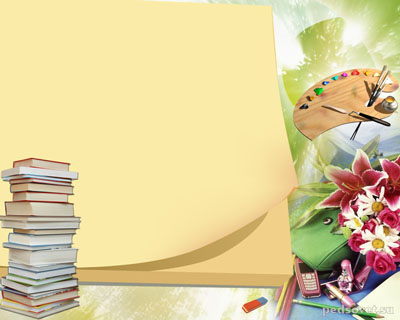 МОЯ  ВИЗИТНАЯ  КАРТОЧКА
Миляева Нина Александровна
Место работы:  
МБДОУ д/с №27 Кстовского р-на 
        
Должность:  воспитатель

Стаж  работы:   10 лет

 Профессиональное кредо: 
воспитатель должен много знать, 
но ещё больше должен чувствовать.
        
 email: milyaeva.n@list.ru
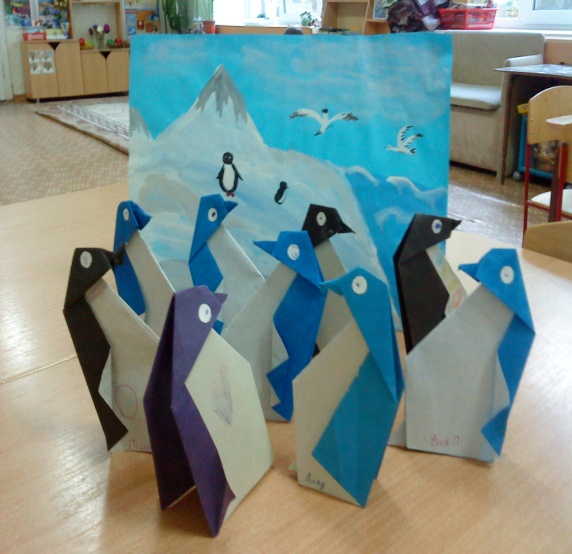 ТЕМА ПРЕЗЕНТАЦИИРазвития мелкой моторики  у старшихдошкольников  через конструирование избумаги  ( техника оригами)
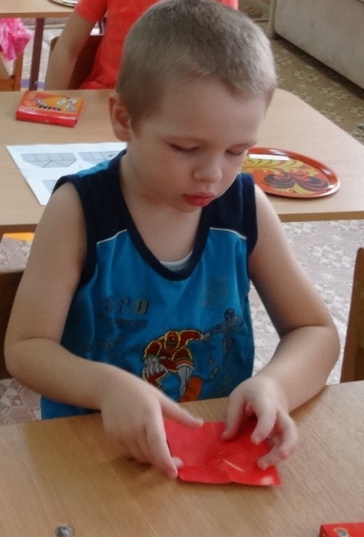 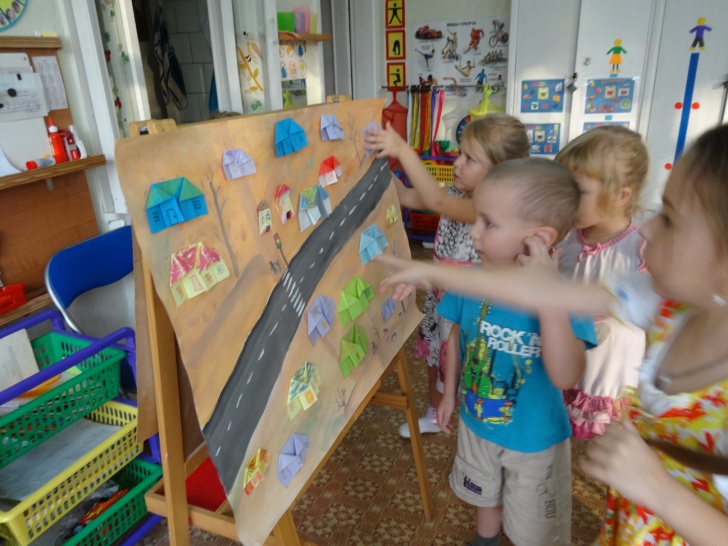 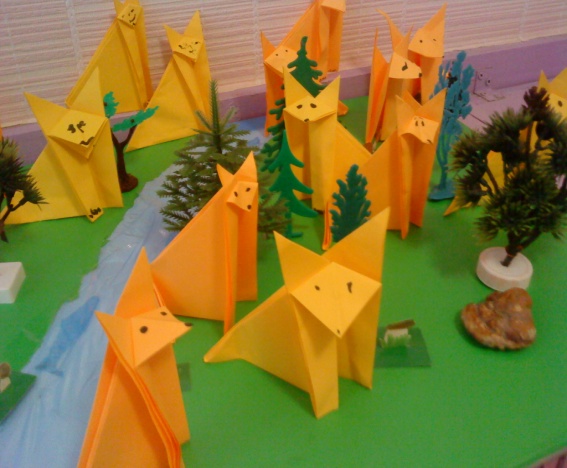 Условия формирования личного вклада педагога в развитие образования.
Теоретической основой  для моей деятельности послужили  научные труды следующих отечественных ученых: Куцаковой Л.В., Афонькиной С, Шумакова Ю.В., Шумаковой Е.Р., Комаровой Т.С., которые подтвердили  необходимость и эффективность использования техники оригами, в процессе развития сенсомоторных движений рук детей старшего дошкольного возраста.
    В практической реализации задач  я  опиралась  на  методические разработки  авторов:  
 Парамонова Л.А.«Теория и методика творческого конструирования в детском саду» -в пособии, в русле разработанной автором системы охарактеризованы психолого-педагогические основы формирования творческого конструирования у детей 2-7 лет; представлены новые технологии обучения конструированию из всевозможных материалов ( в том числе и бумаги,). Показаны разные формы организации этой работы.
 Соколова С.В. «Оригами для старших дошкольников» 2010г. – в книге содержатся описания изготовления фигурок животных из бумаги в технике оригами. Как  отмечает автор, работа с бумажными фигурками развивает мелкую моторику детей и такие важнейшие психические процессы, как внимание, память, мышление, воображение. Каждое занятие сопровождается небольшим рассказом о  животном  и имеет познавательную  направленность.  
Для развития творчества и воображения  у детей, интересны методические разработки занятий, представленные в книгах: Долженко Д.И. «100 поделок из бумаги», 2011г. Чернова Н.Н. «Волшебная бумага» 2005г.
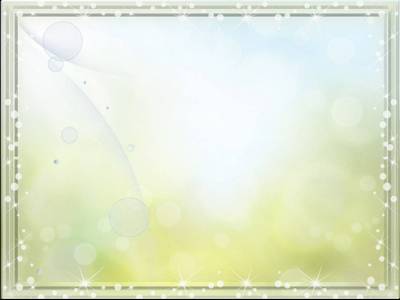 Актуальность  личного вклада  педагога  в развитие образования.
Ребёнок, имеющий высокий уровень развития мелкой моторики, умеет   логически 
рассуждать, у него достаточно развиты память и внимание, связная речь. 
Умение  выполнять мелкие движения с предметами развивается в старшем дошкольном 
возрасте, именно к 6–7 годам в основном заканчивается созревание соответствующих
зон головного мозга, развитие мелких мышц.   Проблема подготовки руки у детей 
дошкольного возраста актуальна  в настоящее время в связи с усилением требований,
предъявляемых школой к готовности детей к обучению. Исследования ряда авторов
свидетельствуют о снижении показателей уровня развития  ручной умелости у детей,
находящихся на пороге школьного обучения.  Одним из наиболее эффективных средств
развития ручной умелости является  оригами -японское искусство складывания бумаги. 
Совершенствуя и координируя  движения пальцев и кистей  рук, оригами влияет на
общее интеллектуальное развитие ребёнка, в том числе и на развитие речи. Занятия
оригами  дисциплинируют, воспитывают усидчивость,  ответственность, аккуратность;
позволяют детям испытать свои возможности и проявить  конструктивные, 
изобразительные и творческие способности. 
Поэтому, работа с бумагой была выбрана для развития у детей мелкой моторики руки .
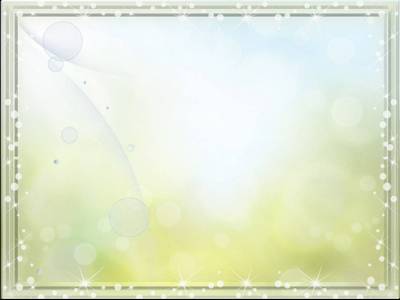 Цель и задачи педагогической деятельности.
Цель:  Развитие мелкой моторики руки у детей старшего возраста
средствами ознакомления с техникой работы оригами.
Задачи: 
Формировать умение  работать с бумагой, используя различные приёмы: сгибание, многократное складывание, надрезание, склеивание. Развивать у детей способность работать руками, приучать к точным движениям пальцев, развить глазомер. 
Упражнять  в  концентрации внимания, стимулировать развитие памяти, умение следовать устным инструкциям. 
Развивать пространственное воображение – формировать умение  читать пооперационные карты, действовать в соответствии со схемой, представлять конечный результат (объёмную фигурку) . 
Совершенствовать трудовые навыки, воспитывать аккуратность ответственность .
Развивать познавательно-исследовательскую деятельность, расширять и уточнять представления детей о живой природе.
Формировать и укреплять дружеские взаимоотношения между детьми, в ходе выполнения коллективных работ.
Воспитывать интерес к искусству оригами.
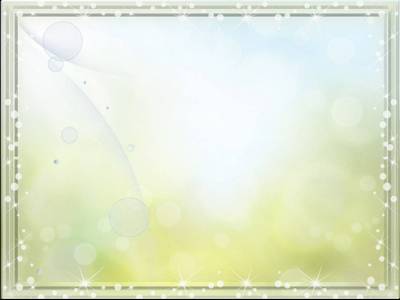 Интеграция с другими образовательными  областями ( по ФГОС).
Физическое развитие
(физическая культура, формирование представлений о ЗОЖ)
Познавательное развитие
(развитие познавательно-исследовательской деятельности, ознакомле-
ние с миром природы)
О.О. ХУДОЖЕСТВЕНО-ЭСТЕТИЧЕСКОЕ РАЗВИТИЕ
(конструктивно-модельная деятельность)
Социально-коммуникативное развитие 
(самостоятельность,
трудовое воспитание, социализация , разви-тие общения, нравстве-ное воспитание)
Речевое развитие
(Связная речь, словарная работа, грамматический строй, звуковая культура речи)
Изобразительная,
музыкально-художественная деятельность
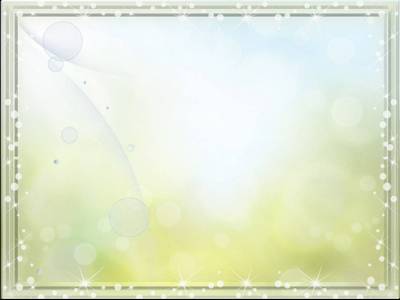 Принципы построения работы с детьми старшего дошкольного возраста.
Системность – педагогическое воздействие выстроено в систему специальных игр, упражнений и заданий.
Преемственности – каждый следующий этап базируется на уже сформированных навыках и, в свою очередь, формирует «зону ближайшего развития».
Возрастное соответствие – отбор содержания соответствует возможностям детей данного возраста.
Принцип личностно-ориентированного подхода к каждому ребенку.
Принцип взаимного развивающего влияния педагог – ребенок.
Деятельностный принцип – задачи развития психических функций достигаются через практическую деятельность.
Здоровьесберегающий принцип – обеспечено сочетание статичного и динамичного положения детей, смена видов деятельности.
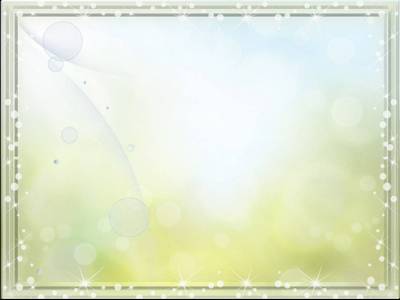 Направления работы педагога.
Сбор информации, анализ наблюдений за развитием мелкой моторики руки у воспитанников.
Изучение педагогической и психологической литературы по развитию мелкой моторики руки у дошкольников.
Составление плана работы по развитию мелкой моторики руки у детей старшего дошкольного возраста средствами оригами, разработка конспектов занятий, подбор игр и упражнений для развития мелкой моторики руки.
Реализация плана работы в воспитательно-образовательном процессе
Анализ достигнутых результатов. Определение дальнейших перспектив развития.
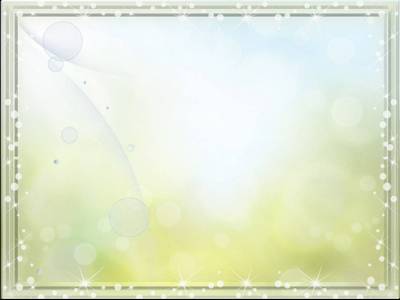 Этапы работы с детьми.
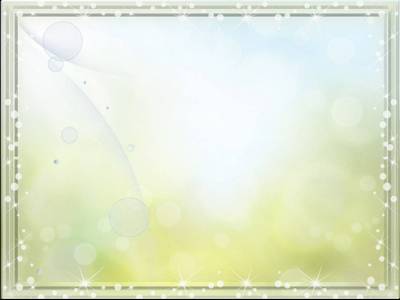 Формы работы.
Работа проводится  на занятиях по конструированию  и вне занятий, в
совместной деятельности с педагогом, индивидуальным и подгрупповым 
способом. 
Структура занятия:
Создание мотивации (загадки, стихи, интересные
       истории о предмете,  показ презентаций).        
Повторение базовых форм
Показ и рассматривание образца
Чтение схемы поэтапного выполнения
Практическая часть 
Анализ работы (аккуратность, 
       последовательность, творчество)
                                            
                                              
                                             После того как ребёнок овладел способом складывания                                    
                                          фигурки по пооперационной карте, он  применяет умение                            
                                           в самостоятельной творческой деятельности (складывает 
                                           фигурки по памяти, обыгрывают поделки: режиссёрская       
                                           игра, настольный театр ).
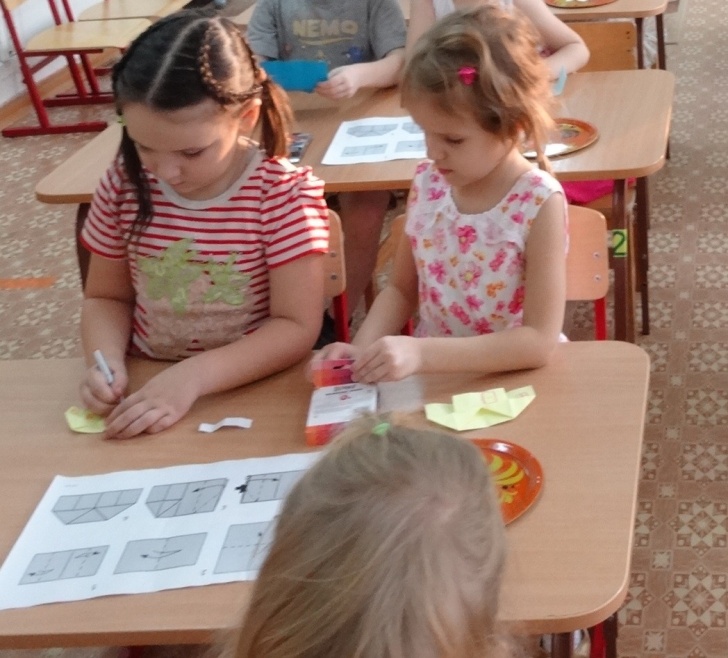 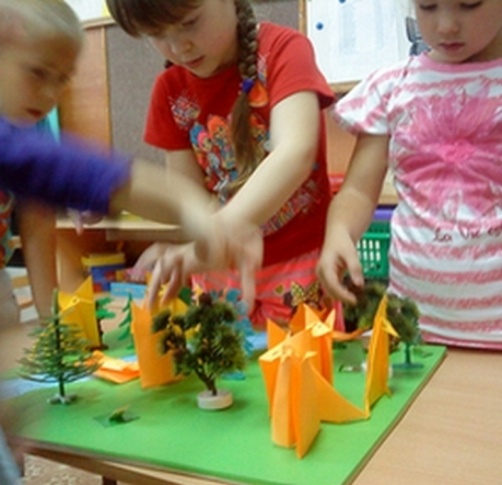 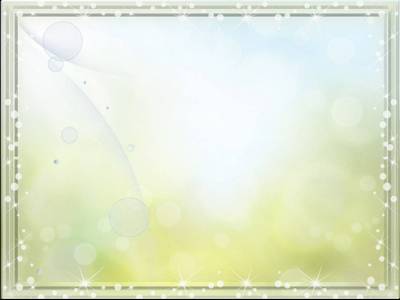 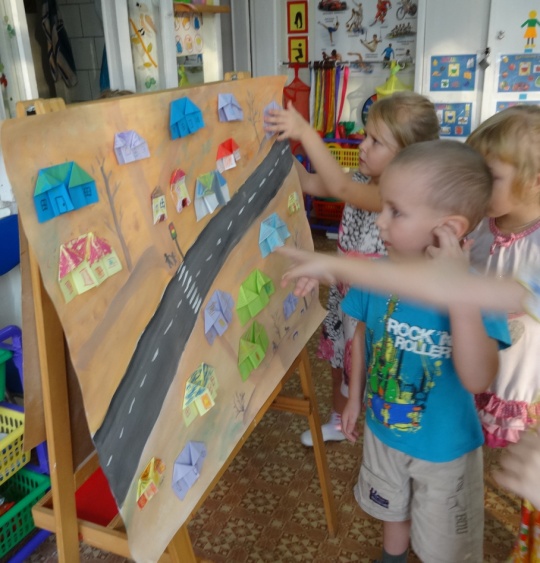 Методы работы с детьми.
Объяснительно-иллюстративный метод – 
        демонстрация  способов действий, показ
        образца,  рассказ педагога, беседа. 
Частично-поисковый- задаваемые детям вопросы 
       ориентируют их на необходимость рассуждать, 
       анализировать, стимулируют самостоятельный                                                         поиск  решения познавательной задачи. 
Практический и игровой методы включают упражнения и игры для развития моторики кисти и пальцев рук. Упражнения и игры для развития пространственных представлений, пространственной ориентации. Игровые упражнения на развитие умения ориентироваться в плоскости листа. Игровые упражнения на развитие зрительного восприятия, свойств внимания. 
                                                   Важной частью работы являются «пальчиковые игры». 
                                                    Они увлекательны и способствуют развитию речи, 
                                                    творческой деятельности. Активизируют моторику
                                                    рук, вырабатывается ловкость, умение управлять 
                                                    своими движениями, концентрировать внимание.
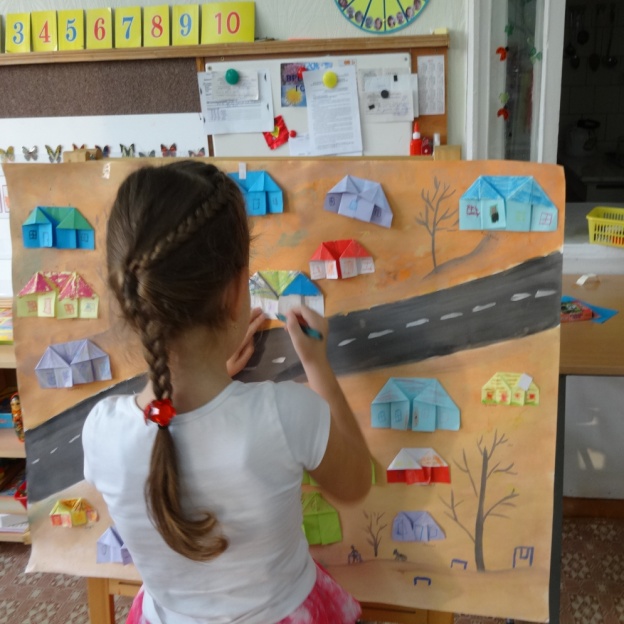 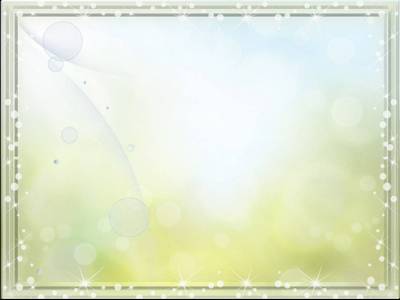 Условия для проведения работы.
Хорошо освещенное место, поверхность стола должна быть ровной и чистой. 
Бумага должна быть мягкой.
Ребёнку надо дать стимул  для выполнения определённых операций с бумагой .
Задания должны соответствовать возрасту и индивидуальным особенностям ребёнка.
Важно, чтобы ребенок  испытывал радость от того, что у него все получилось. 
Взаимодействие с родителями.
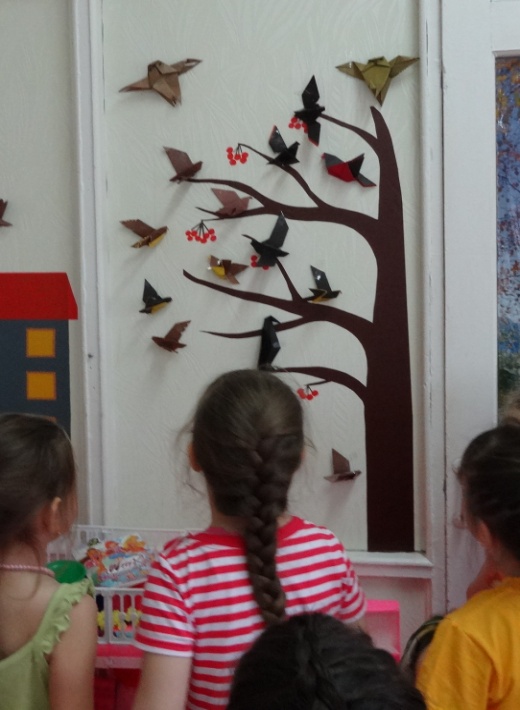 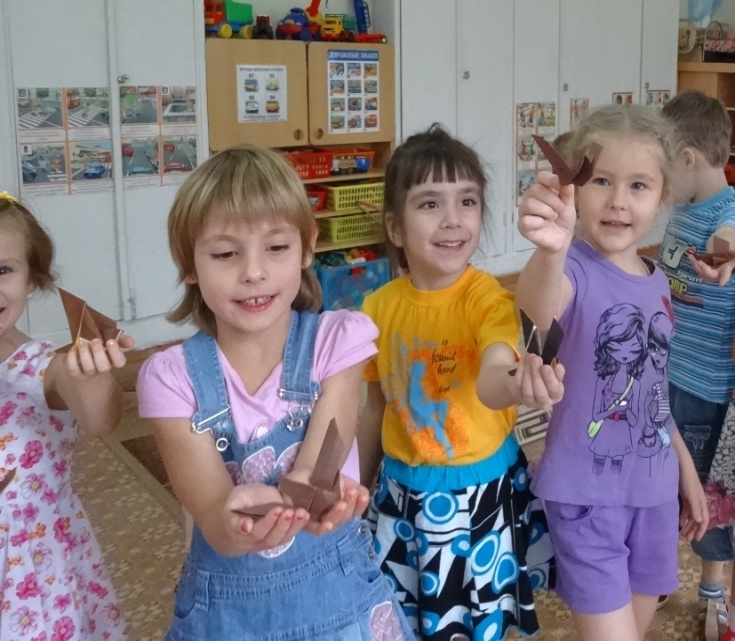 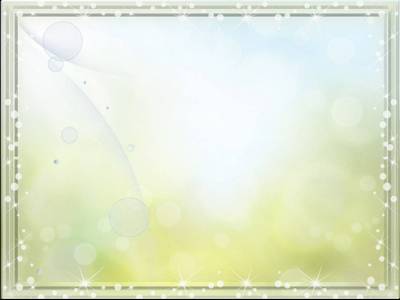 Новизна личного вклада в развитие образования.
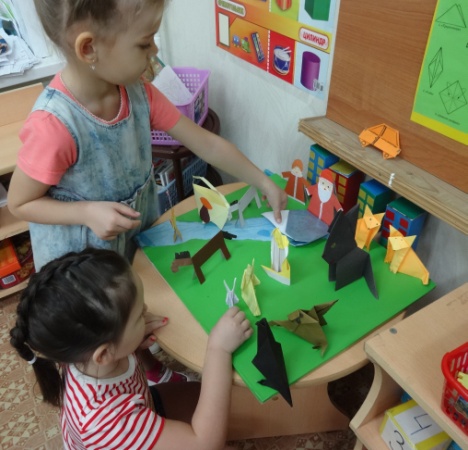 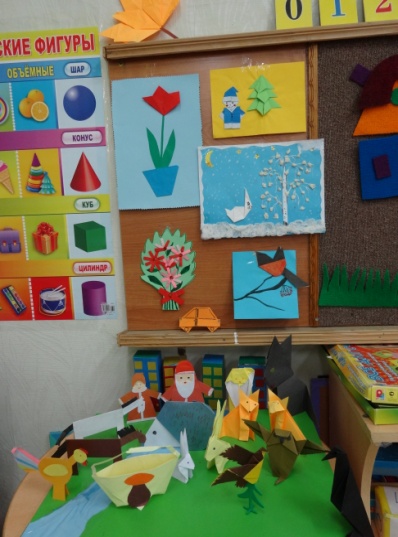 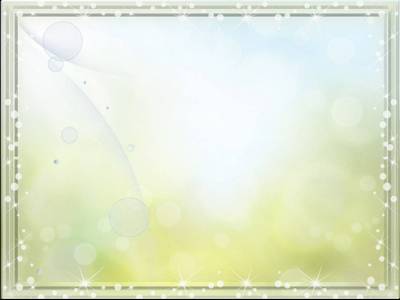 Результаты деятельности, определение перспектив.
Эту работу я считаю эффективной, плодотворной и нужной так как:
увеличилось количество детей с высоким уровнем развития мелкой моторики руки ;
отмечается повышение интереса детей к оригами, усидчивость и стремление закончить начатое дело;
дети освоили различные технологические приёмы и способы работы оригами
повысился интерес родителей к развитию творчества детей.
Вывод :
Таким образом, достигнутые результаты позволяют сделать вывод, что работа с 
бумагой, в частности способом оригами, способствуют не только развитию 
мелкой  моторики руки у детей дошкольного возраста, но и всестороннему их
развитию.
 На будущее я планирую по мере освоения детьми техники оригами добавлять 
элементы разных  техник («мятая бумага», «граттаж», «обрывная аппликация», 
«квиллинг» и т.д.) в работе с оригами, освоение  техники «киригами».
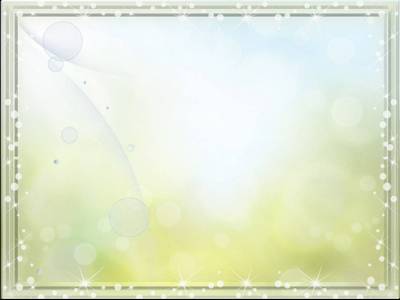 Транслируемость практических достижений.
Представленость  работ  моих 
воспитанников в технике оригами и 
материалов  по данной  теме  
на личном  сайте  в социальной сети 
работников образования по адресу:  
http://nsportal.ru/milyaeva-nina-aleksandrovna-0
Проведение родительского собрания, 
на котором родители получили 
информацию на тему : «Влияние оригами 
на развитие речи детей», консультация для
родителей  на тему: « Что такое базовые
формы оригами, знакомство с 
пооперационными картами». 
Организация и проведение выстави 
       детских работ в ДОУ.
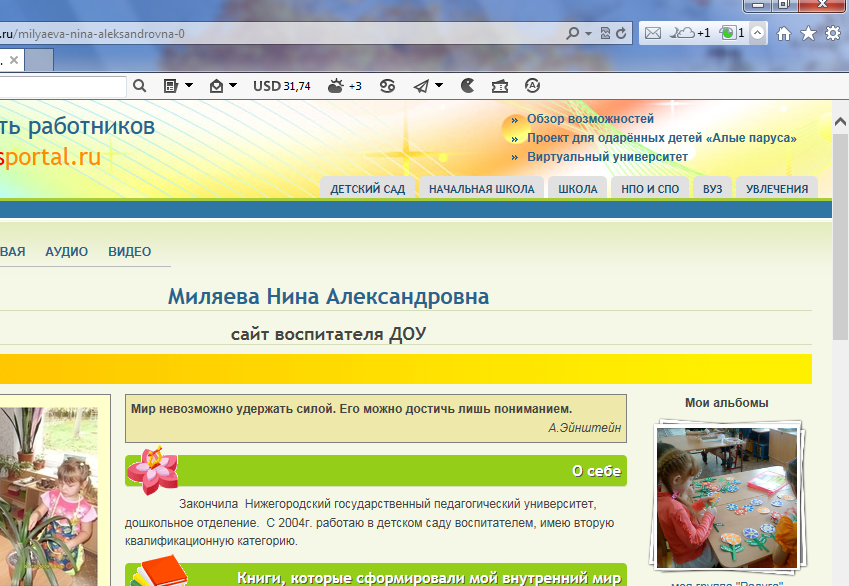 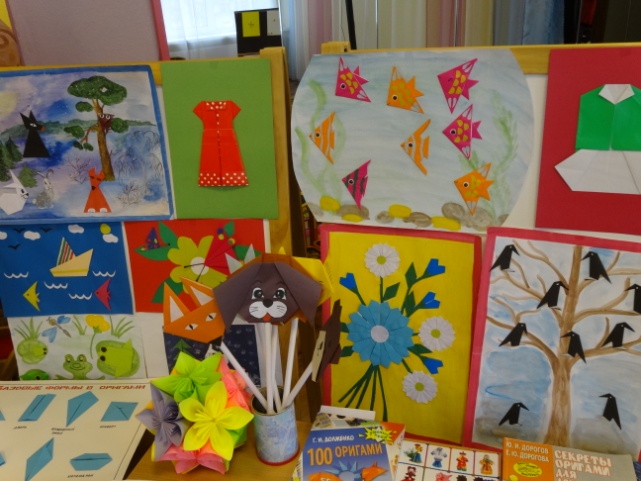 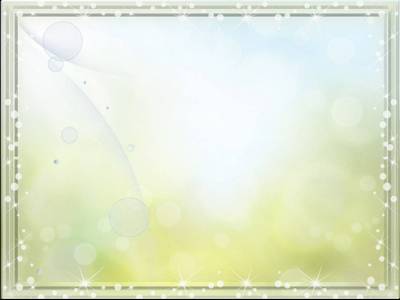 Литература.
Ю.И.Дорогов, Е.Ю. Дорогова «Секреты оригами для дошкольников», 2007г.
Долженко Д.И. «100 поделок из бумаги», 2011г. 
Кудрявцев В. «Феномен детской креативности»/   Дошкольное воспитание. – 2006г. №3.
Соколова С.В. «Оригами для старших дошкольников» 2010г. 
Т.И.Тарабарина « Оригами для начинающих. Лучшие модели для детского сада», 2009г.
Агапова И.А., Давыдова М.А. «Поделки из бумаги: оригами и другие игрушки из бумаги и картона.» , 2008.; 
Чернова Н.Н. «Волшебная бумага», 2005г.
Афонькин С.Ю., Афонькина Е.Ю. «Все об оригами.»,2004 г., 
Парамонова, Л.А. «Теория и методика творческого конструирования в детском саду.», 2002г.
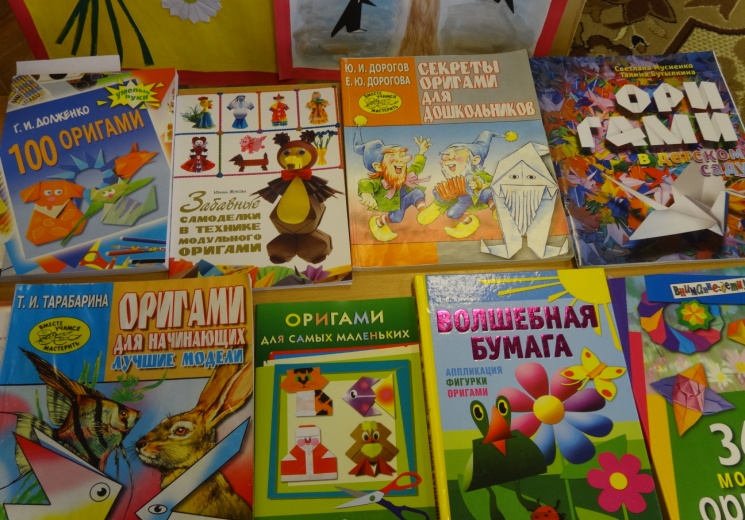